NIIDuRÜDICalidris alpina schinzii
Õppe- ja esitlusmaterjal niidurüdi bioloogiast ja kaitsest
2
Footerfooter
Kes on niidurüdi?
kuulub kurvitsaliste sugukonda 
soorüdi üks alamliikidest 
ainus Eestis pesitsev rüdi 
välimus: pruuni-mustakirju selg, must   kõht, küljelt heledam ja laiguline, nokk lühem kui soorüdil
arvukus: kunagi võrdlemisi rohkelt esinev   lind, kuid ta arvukus on langenud      sedavõrd, et liigi püsimajäämine Eestis ja  kogu Läänemere kaldal on suures ohus
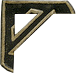 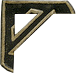 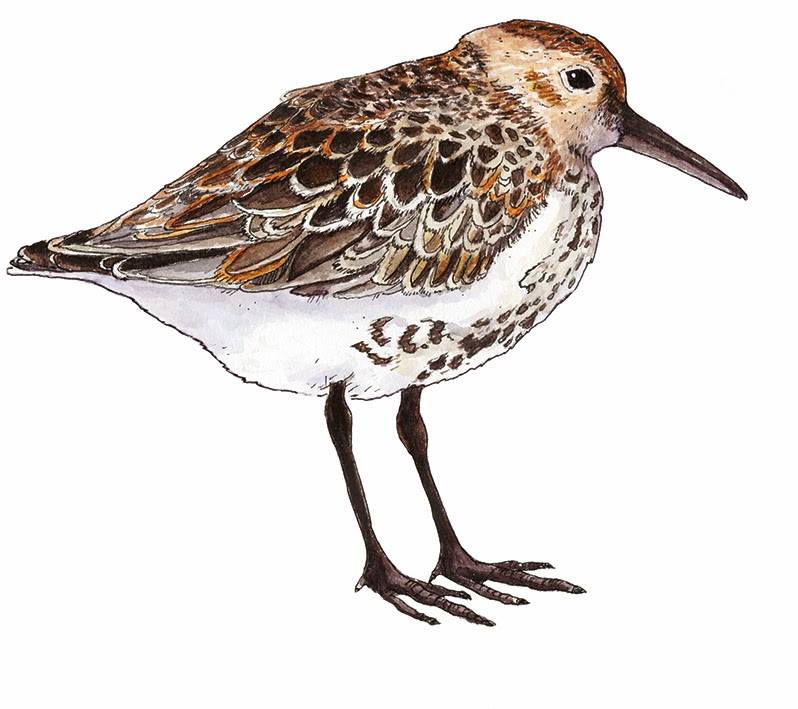 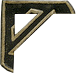 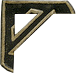 3
Footerfooter
Elupaigad I
Eestis pesitsevad niidurüdid kahes erinevas elupaigas:
Rannaniidud
Rabad

Rannaniidud 
suurem osa niidurüdidest asub Lääne-Eesti ja saarterannaniitudel, varasemalt on olnud neid seal palju rohkem
toituda eelistab niidurüdi rannaäärse niiduosa madalmurul, kust    leiab toitu ka suhteliselt lühikese noka ja pisikese kasvuga kurvitsaline 
pesa ehitab ta rannaniidu veidi varjulisemasse ossa, kuna lagedal oleks ta röövloomadele kerge saak
4
Footerfooter
Elupaigad II
Rabad
väiksem osa niidurüdisid pesitseb Lääne-Eesti rabades, eelistades lagedate rabade mudaseid ja madala taimestikuga osi 
rabades elab ca 50 rüdipaari ja erinevalt rannaniitude asurkonnast   peetakse rabades pesitsevate rüdide arvukust stabiilseks
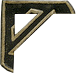 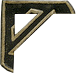 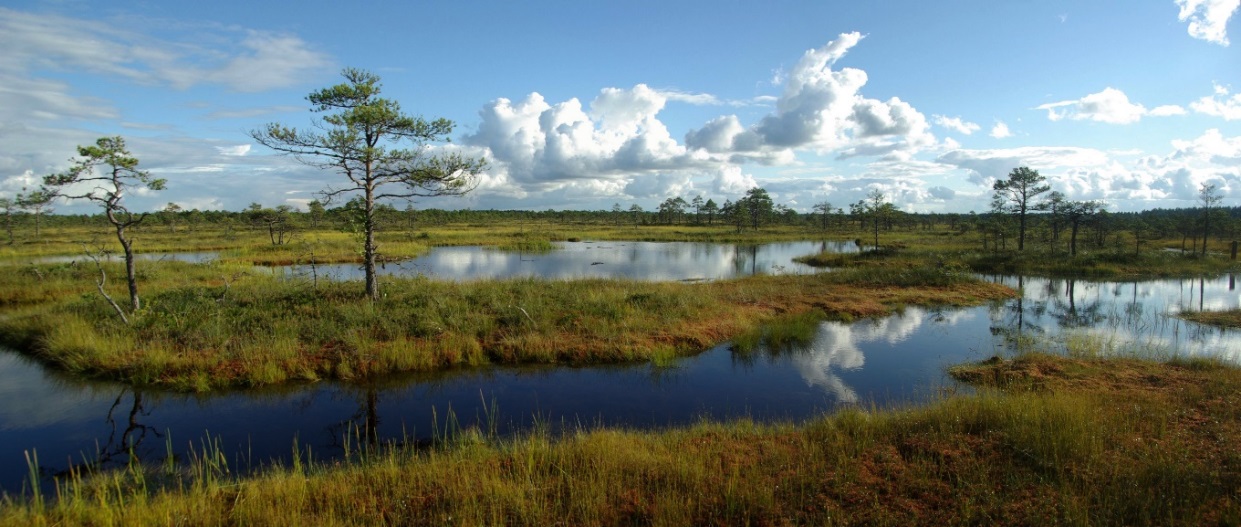 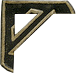 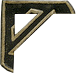 5
Footerfooter
Rüdi, tulekust minekuni
Eesti rüdid saabuvad meile aprillikuus ning hakkavad üsna kohe pärast saabumist pesitsema 
pesas on neli muna, mille haudumine võtab mõlema vanema   jõupingutusel kolm nädalat 
pojad lennuvõimestuvad samuti umbes kolme nädalaga, asudes seejärel üsna pea ka rändele 
seega on rüdide siinviibimise aeg võrdlemisi lühike, tihti on juba   juuni lõpuks tähtsamad rüdialad tühjad 
pole teada, kuhu meil pesitsevad niidurüdid täpselt rändavad, neid on kohatud kõige kaugemal Prantsusmaal, kuid arvatavasti ulatuvad nende ränded sarnaselt Islandi ja Britannia  niidurüdidega ka Loode-Aafrikasse
6
Footerfooter
Toitumine
Niidurüdi sööb: 
putukate vastseid ja valmikuid
vähesel määral muid selgrootuid 
vähesel määral taimset toitu  
Jahib oma saaki rannaniidu madalas osas, lompide ja lõugaste kaldamudas kompides.
Tema toitumisharjumused on üsna spetsiifilised ning järsud muutused looduses (nt põud või üleujutus) võivad ta pesitsemise mõnel aastal nurjata.
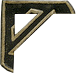 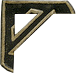 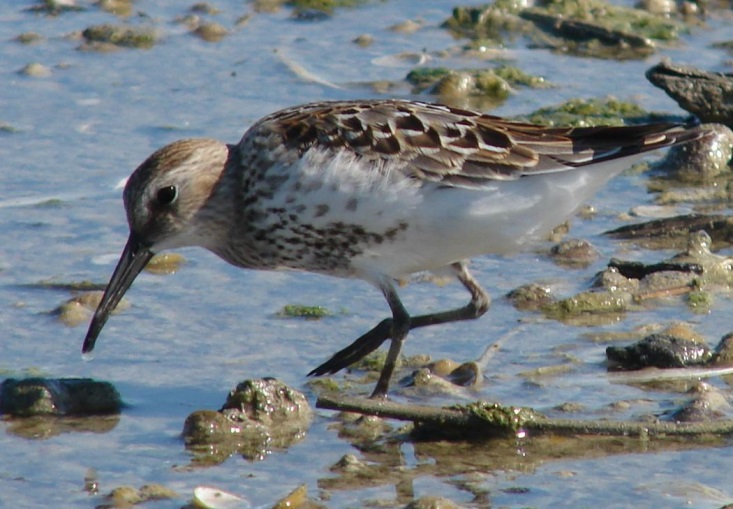 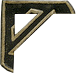 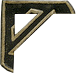 7
Footerfooter
Levik
Niidurüdi võib kohata Läänemere ümbruses, Briti saartel, Islandil ja Gröönimaal. Nii Läänemere kui Briti saarte asurkond on tugevas langustrendis ning looduskaitsjate terava tähelepanu all.

Eestis arvatakse olevat umbes 150-200 rüdipaari, ta on Taani kõrval üks olulisemaid Läänemere asurkonna pesitsusalasid. 
Niidurüdid pesitsevad praegu Läänemaal, Pärnumaal, Saaremaal ja Hiiumaal. Kõige arvukamalt leidub neid Matsalu rahvuspargis ning Väikese väina ümbruse rannaniitudel. Vähem Tõstamaa kandis, Käina lahe ümbruses, Abrukal ja mujal.
8
Footerfooter
Ohud I
I Elupaikade kvaliteet

sobilike elupaikade kadumine on suurim niidurüdi arvukuse languse põhjus
rüdidel on elupaigale väga spetsiifilised nõudmised ja hoolimata sellest, et rannaniite on asutud viimasel aastakümnel hoogsalt taastama, pole rüdile vajalikke tingimusi igal pool suudetud täita
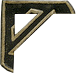 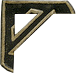 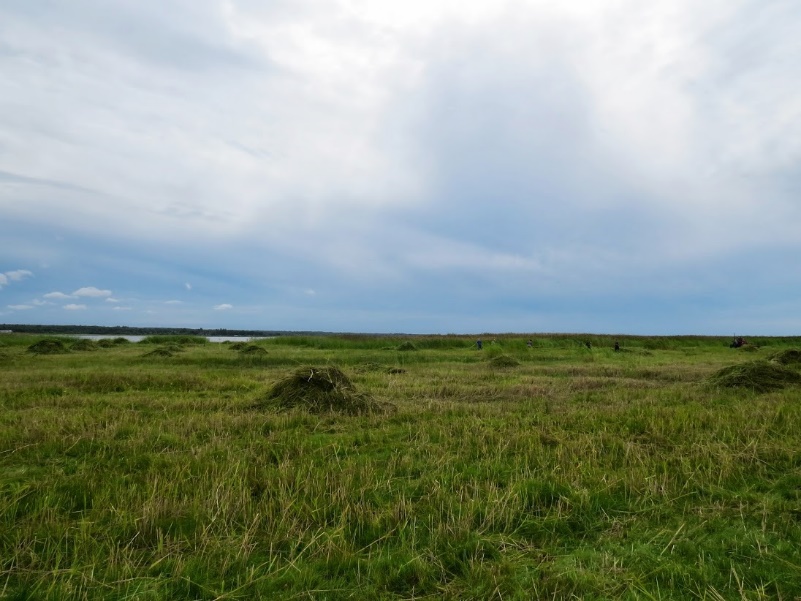 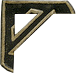 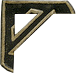 9
Footerfooter
Ohud II
II Röövlus

niidurüdi ja eriti tema munad ning pojad on atraktiivseks saagiks paljudele röövlindudele ja -loomadele
rüdi suurimad vaenlased on vares, roo-loorkull, erinevad kajakad, rebane, kährikkoer ja mink
röövlus iseenesest on looduse loomulik osa, kuid fragmenteerunud ja halvas seisukorras elupaigas võib kergesti liigile saatuslikuks saada
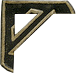 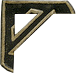 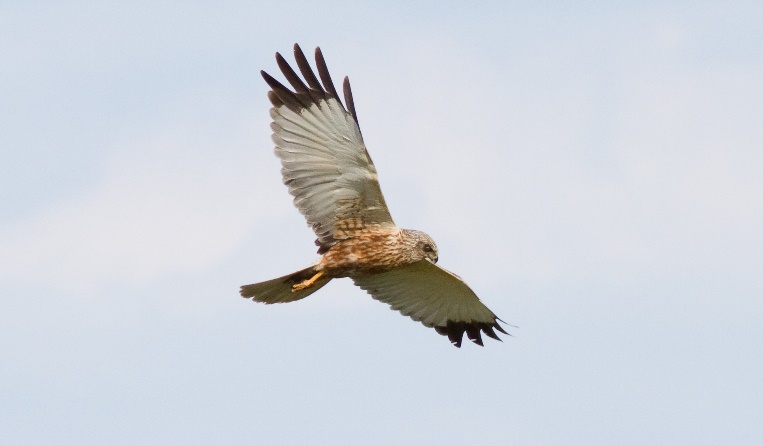 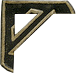 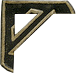 10
Footerfooter
Ohud III
III Väikese populatsiooni probleemid

Niidurüdisid on Eestis järel väga vähe ning üha enam ohustavad tema säilimist väikesele populatsioonile omased keerukused: 
geneetilise mitmekesisuse   vähenemine 
inbriiding  
suur hävimisoht mõne ebasoodsa sündmuse läbi.
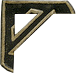 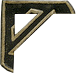 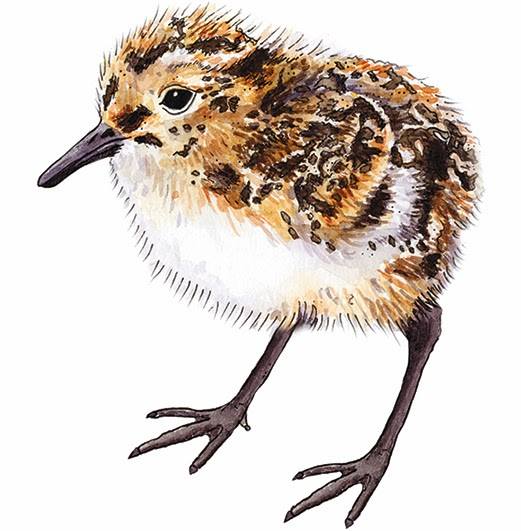 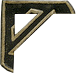 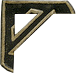 11
Footerfooter
Kaitse
2003. aastal valmis esimene riiklik tegevuskava niidurüdi kaitseks.2010. aastast on niidurüdi I kaitsekategooria kaitsealune liik, mis tähendab mitmeid olulisi tegevusi:
rannaniitude taastamist
hooldusjuhiste koostamist rannakarjakasvatajatele
niidurüdi arvukuse ja leviku iga-aastast seiret 
Eesti niidurüdide täpsematuurimist ja rahvusvahelist koostööd teiste Läänemere riikidega
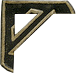 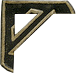 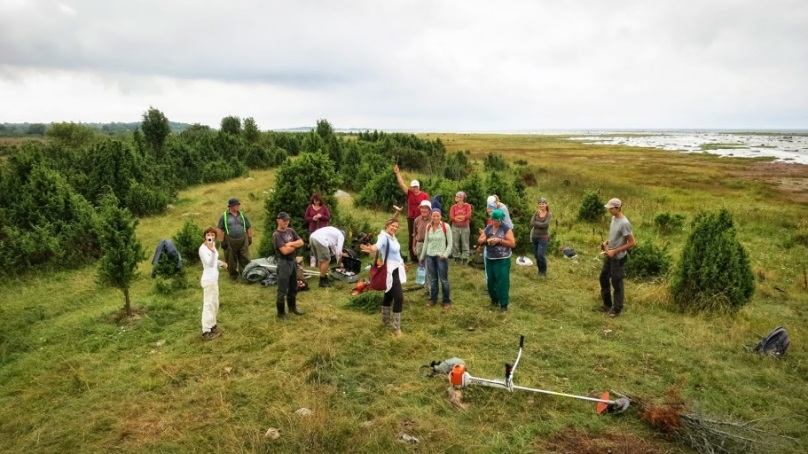 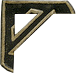 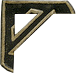 12
Footerfooter
ELFi 2013 talgud peeti rüdi kaitseks
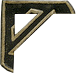 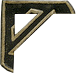 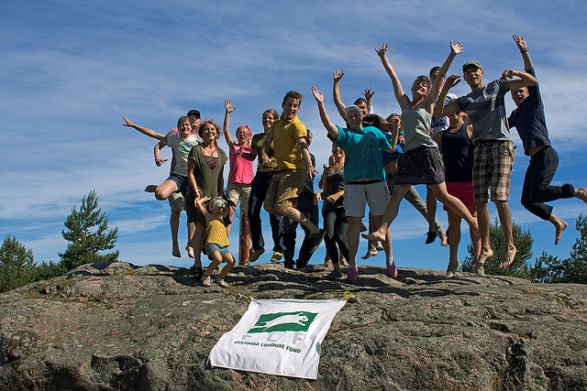 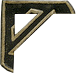 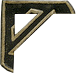 Eestimaa Looduse Fond pühendas oma 2013. aasta talgud rüdikaitsele ja nimetas aasta rüdiaastaks. Selle käigus peeti maha ühtekokku seitsmed talgud niidurüdi võtmepaikades. Talguid rüdi heaks peeti Põgari-Sassi, Kõinastu, Abruka, Suti, Käina ja Saastna rannaniitudel, kus kokku osales 133 talgulist. Talguliste ühisel jõul taastati rüdi elupaiganõudlustest lähtuvalt ligi 9 hektarit rannaniite.

Lisaks sellele valmis ELFi talgulehe niidurüdi alaleht ja talvel peeti rüdiaastal osalenutele Tartus maha tänuüritus.
13
13
Footerfooter
Footerfooter
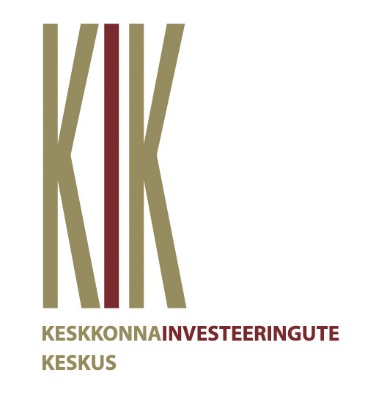 Teksti kirjutanud: Siim Kuresoo

Toimetanud ja vormindanud: Elo Hermann

Joonistused: Maria Karolin

Fotode autorid: Tõnu Laasi, Saile, Dave Curtis, Britt Jaaska, Ilme Parik, Rozsa Lajos
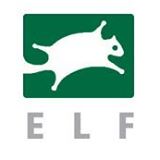 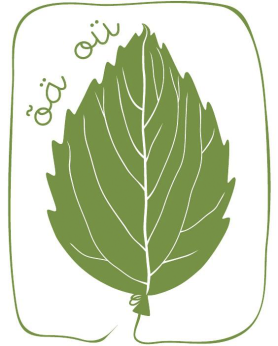